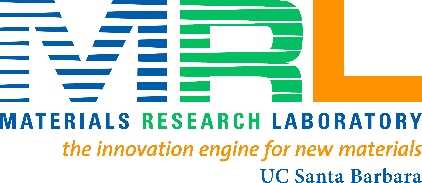 The art and science 
of effective (poster) communication
Hayden Evans
Department of Chemistry and Biochemistry
Summer 2017




Adapted from Leo. L, Peter C., Daniel S.
Science is not just the results, but the communication of results
Communication is a big part of science,
both oral presentation and and writing.

Posters are a great way to engage in person.

Chance to network

You can get real feed back, and establish collaborations.

Its fun. There also usually food.
Engaging is key!
Smile, introduce yourself, eye contact.

Hook the audience with the 
minimum amount of background information.

Practice!
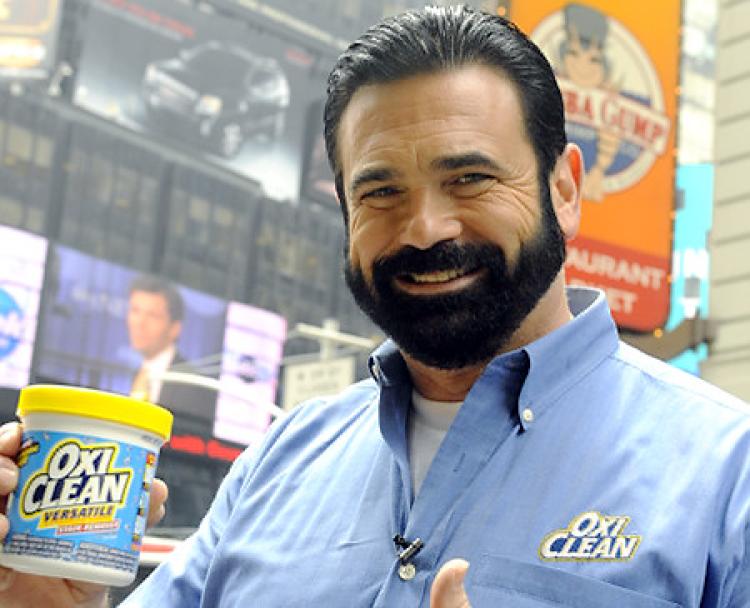 The late Billy Mays
king of the pitch
Laypersons
Knowing your audience: this changes rapidly at a poster session
Professors
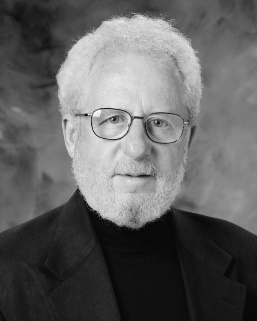 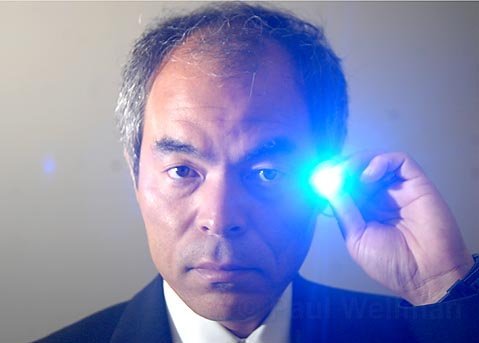 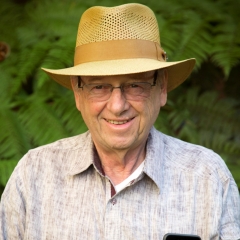 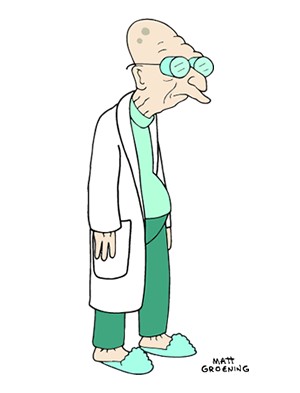 Scientist that are not well versed in your area of work
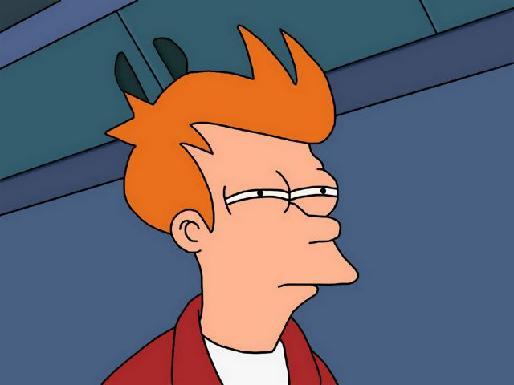 Laypersons
The main event: you should be able to explain all parts of your 
poster in about two sentences.
The problem
The significance 


The approach
The experiments


The results
The conclusion and future work
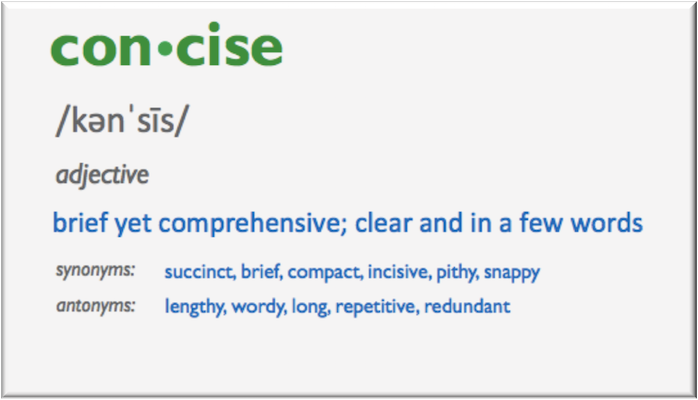 Laypersons
Handling questions is hard, 
but try your best and be honest about what you know
Be clear and concise, not rambling

If you are unsure what they are asking, ask them to clarify

It is okay to admit you do not know something!

People who think they know everything suck
Laypersons
To gracefully exit a conversation, 
thank the person you’re talking to for talking with you.
“Would you like me to go over anything more?”


Do not use:
“Do you understand?”
“Do you get everything?”
Laypersons
Try and avoid these common verbal pitfalls.
READING FROM YOUR POSTER VERBATIM


The two minute backtrack


Skipping from place to place


Forgetting to give credit where credits due
Laypersons
Final thoughts: 
Prepare, be brief, and be yourself!
Practice short (2 mins) to long (5 – 10 mins) presentations of your poster. This prepares you for all types of visitors

Anticipate possible questions. This could become evident after the first couple of visitors

Be brief. 

Be confident and enthusiastic about your work!
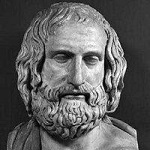 Anaxemenes
Supposed first practitioner of extemporaneous speech
Laypersons